Digital Logic Design
Assistant Lecturer 
Saja Almofhafar
Syllabus
Unit one
Introduction Number Systems and Conversion
 Digital Systems and Switching Circuits
Number systems
Binary arithmetic.
Representation of negative numbers
Representation of Negative Numbers
Addition of 2’s complements Numbers
Addition of 1’s complements Numbers
Binary code
14/11/2018
Assistant Lecturer 
Saja Almodhafar
2
Unit2: Boolean Algabra
Introduction
Basic Operations
Boolean Expressions and Truth Tables
Basic Theorems.
Commutative, Associative and Distributed Law
Simplification Theorems.
Multiplying and Factoring.
DeMorgan’s Laws.
Multiplying and Factoring Expressions.
14/11/2018
Assistant Lecturer
3
Unit 3: Boolean Algebra (Continued)
Multiplying Out and Factoring Expressions. 
Exclusive-OR and Equivalence Operations.
The Consensus Theorem.
Algebraic Simplification of Switching Expressions. 
Proving Validity of an Equation.
14/11/2018
Assistant Lecturer
4
Unit 4: Applications of Boolean Algebra Conversion of English Sentences to Boolean Equations. 

Combinational Logic Design Using a Truth Table. 
Minterm and Maxterm Expansions.
General Minterm and Maxterm Expansions.
Incompletely Specified Functions.
Examples of Truth Table Construction.
Design of Binary Adders and Subtracters.
14/11/2018
Assistant Lecturer
5
Unit 5: Karnaugh Maps
Minimum Forms of Switching Functions.
Two- and Three-Variable Karnaugh Maps.
Four-Variable Karnaugh Maps.
Determination of Minimum Expressions Using Essential Prime Implicants.
Five-Variable Karnaugh Maps.
Other Uses of Karnaugh Maps.
Other Forms of Karnaugh Maps.
14/11/2018
Assistant Lecturer
6
Today’s Lecture
Digital systems and Analog system
The design of digital systems
A switching circuit
Number Systems and Conversion
Example
14/11/2018
Assistant Lecturer
7
Digital systems and Analog system
Digital systems are used extensively in computation and data processing, control systems,communications,and measurement.Because digital systems are capable of greater accuracy and reliability than analog systems, many tasks formerly done by analog systems are now being performed digitally.
14/11/2018
Assistant Lecturer
8
Digital systems and Analog system
In a digital system, the physical quantities or signals can assume only discrete values, while in analog systems the physical quantities or signals may vary continuously over a specified range.
14/11/2018
Assistant Lecturer
9
Digital systems and Analog system
For example,the output voltage of a digital system might be constrained to take on only two values such as 0 volts and 5 volts, while the output voltage from an analog system might be allowed to assume any value in the range 10 volts to 10 volts.
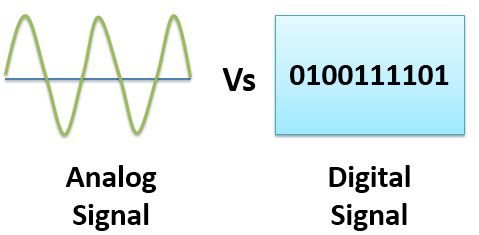 14/11/2018
Assistant Lecturer
10
The design of digital systems
The design of digital systems may be divided into three parts
system design
Logic design
Circuit design
14/11/2018
Assistant Lecturer
11
The design of digital systems
system design, breaking the overall system into subsystems and specifying the characteristics of each subsystem.
For example,the system design of a digital computer could involve specifying the number and type of memory units, arithmetic units, and input-output devices
14/11/2018
Assistant Lecturer
12
The design of digital systems
2. logic design involves determining how to interconnect basic logic building blocks to perform a specific function. 
An example of logic design is determining the interconnection of logic gates and flip-flops required to perform binary addition
14/11/2018
Assistant Lecturer
13
The design of digital systems
3. Circuit design involves specifying the interconnection of specific components such as resistors,diodes,and transistors to form a gate, flip-flop, or other logic building block.
14/11/2018
Assistant Lecturer
14
A switching circuit
Switching circuit has one or more inputs and one or more outputs which take on discrete values. There are two types of switching circuits—combinational and sequential.
combinational circuit, the output values depend only on the present value of the inputs and not on past values. 
sequential circuit, the outputs depend on both the present and past input values. (has a memory to store the past output
14/11/2018
Assistant Lecturer
15
Number Systems and Conversion
When we write decimal (base 10) numbers,we use a positional  notation;each digit is multiplied by an appropriate power of 10 depending on its position in the number.
For example,
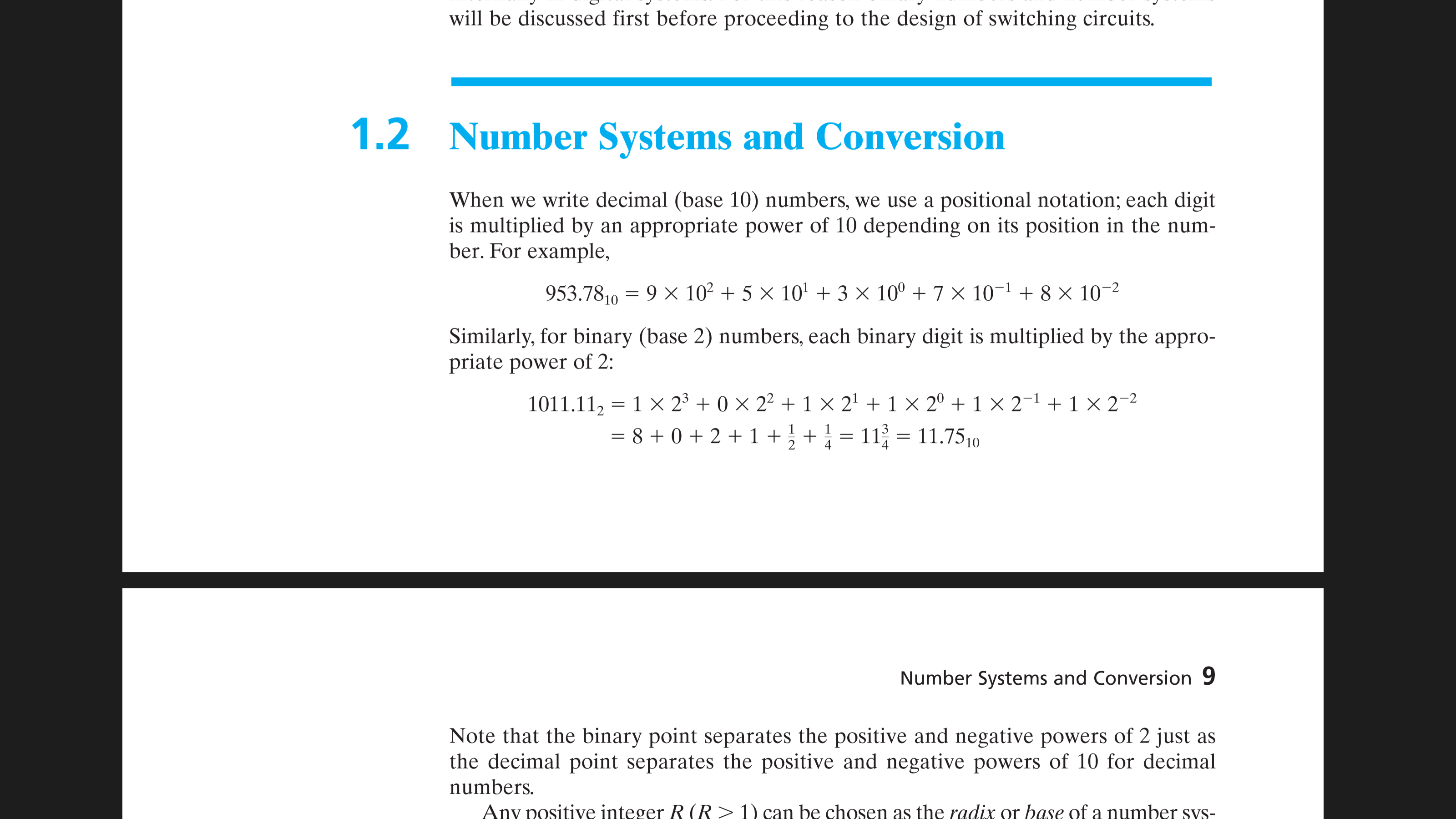 14/11/2018
Assistant Lecturer
16
Number Systems and Conversion
Similarly, for binary (base 2) numbers,each binary digit is multiplied by the appropriate power of 2.
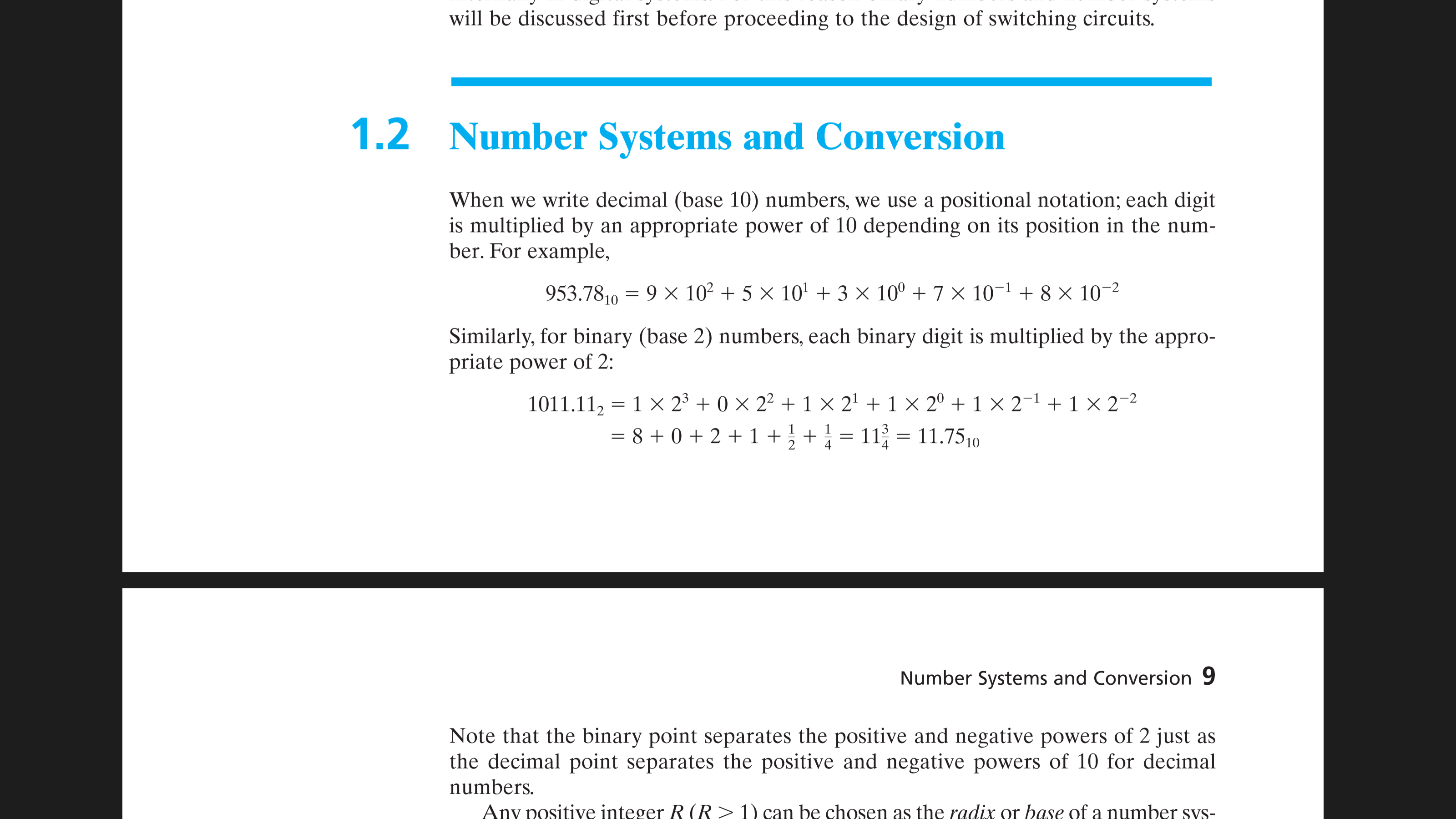 14/11/2018
Assistant Lecturer
17
Number Systems and Conversion
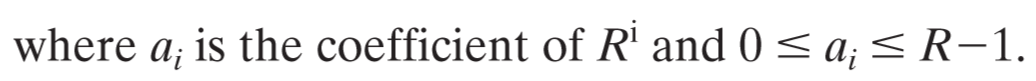 14/11/2018
Assistant Lecturer
18
Example
14/11/2018
Assistant Lecturer
19